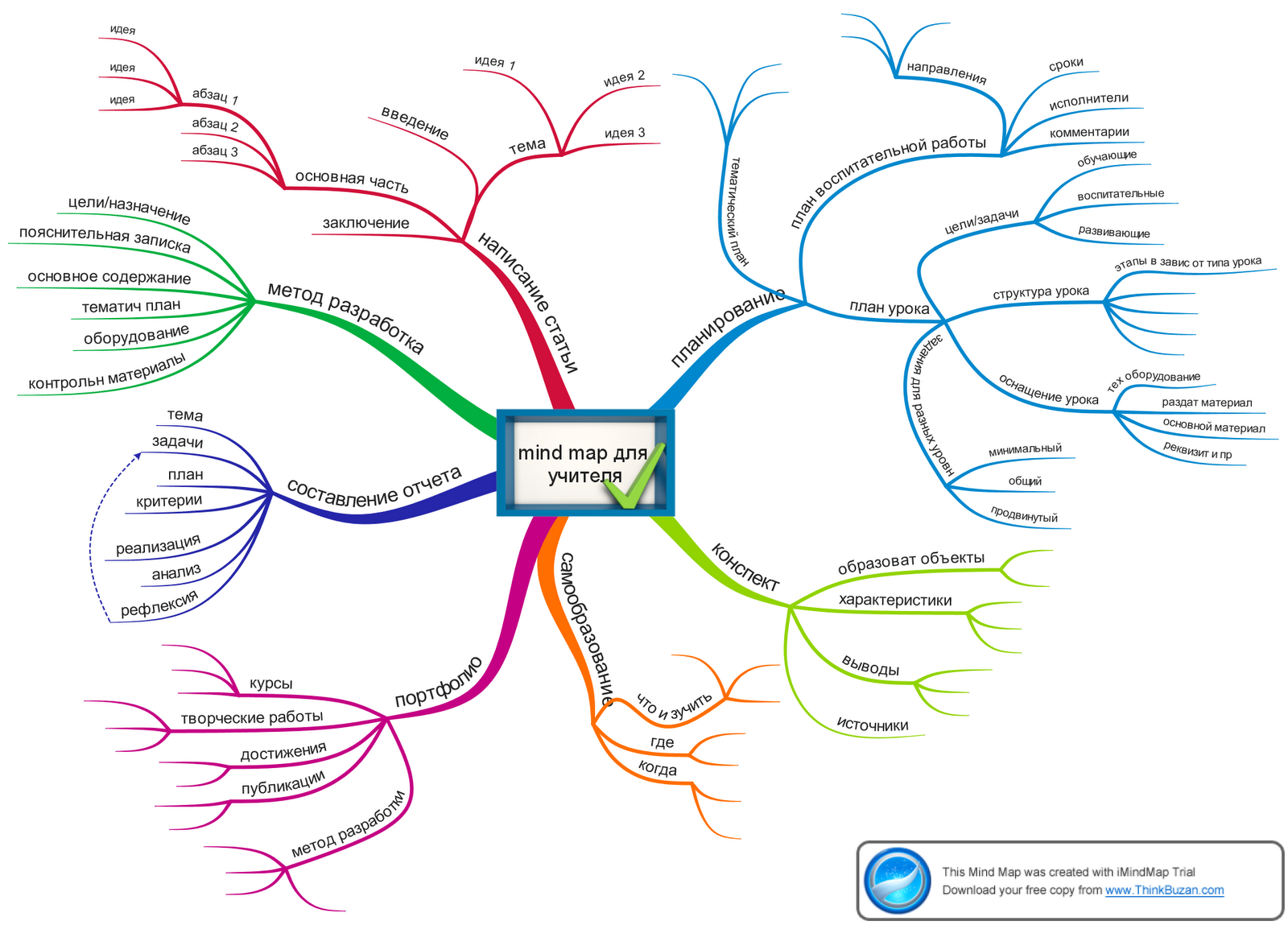 Ментальная карта как инструмент формирования познавательной деятельности по работе с информацией и чтению
МЫСЛИТЕЛЬНАЯ КАРТА
КАРТА СОЗНАНИЯ
МЕНТАЛЬНАЯ КАРТА
КАРТА ПАМЯТИ
КАРТА ИНТЕЛЛЕКТА
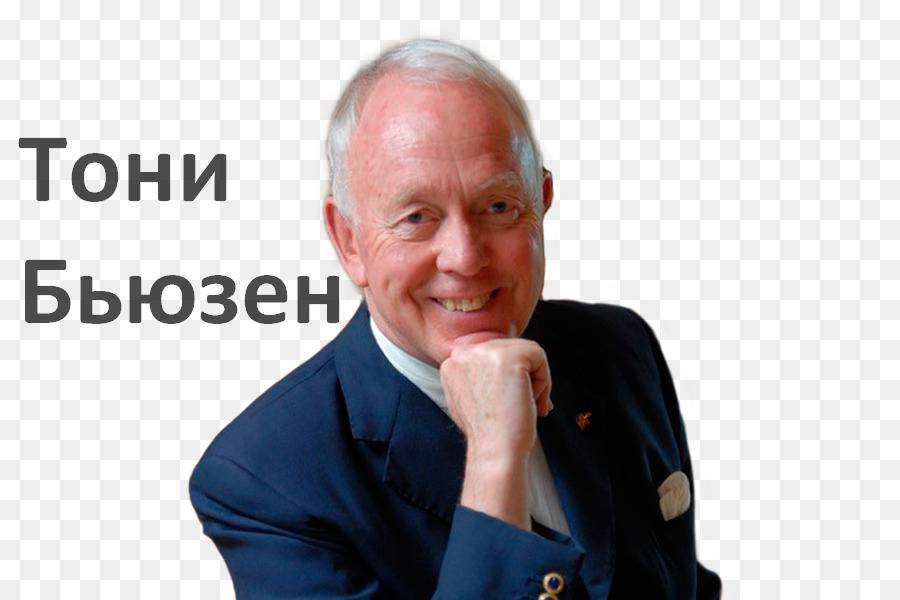 КАРТА РАЗУМА
МАЙНД-КАРТА
MIND MAP
КАРТА УМА
ИНТЕЛЛЕКТ-КАРТА
КАРТА ПРЕДСТАВЛЕНИЙ
УМСТВЕННАЯ КАРТА
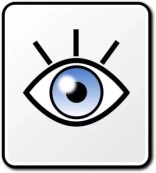 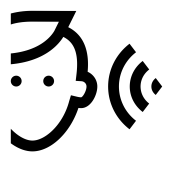 Когда мы лучше запоминаем?
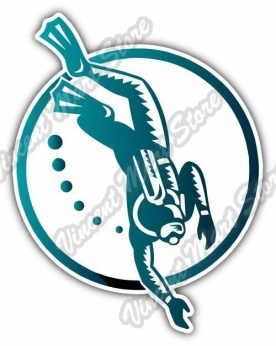 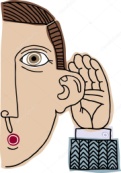 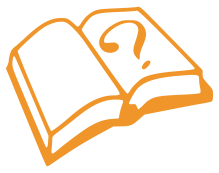 Стандартные виды записи
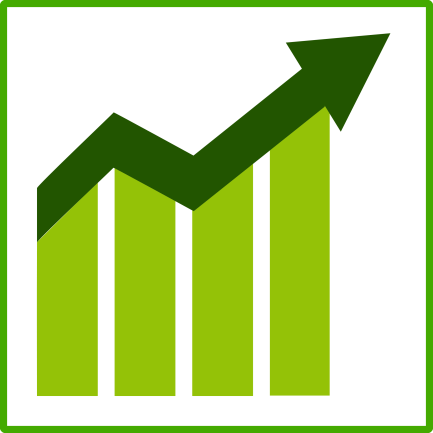 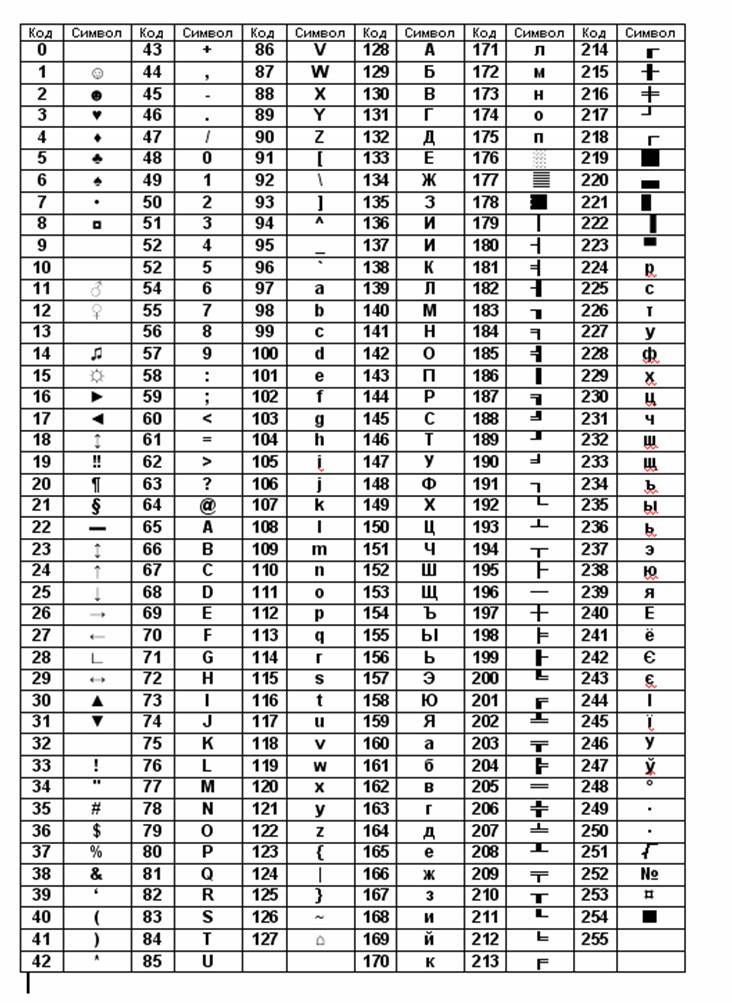 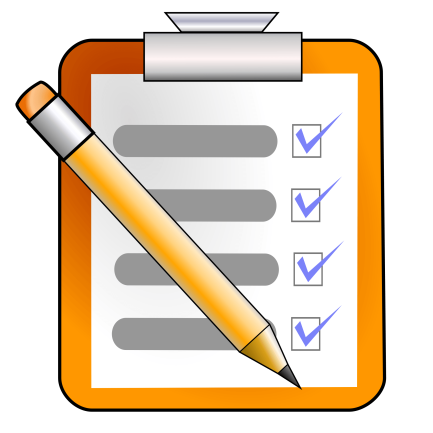 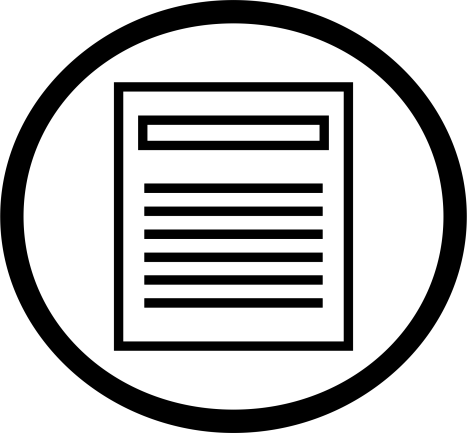 ЛИНЕЙНЫЙ СПОСОБ
График
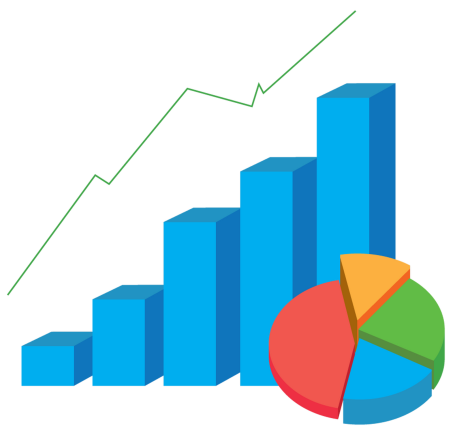 Список
Текст
Таблица
Диаграмма
Интеллект-карта – способ отобразить нелинейность процесса мышления в графическом виде.
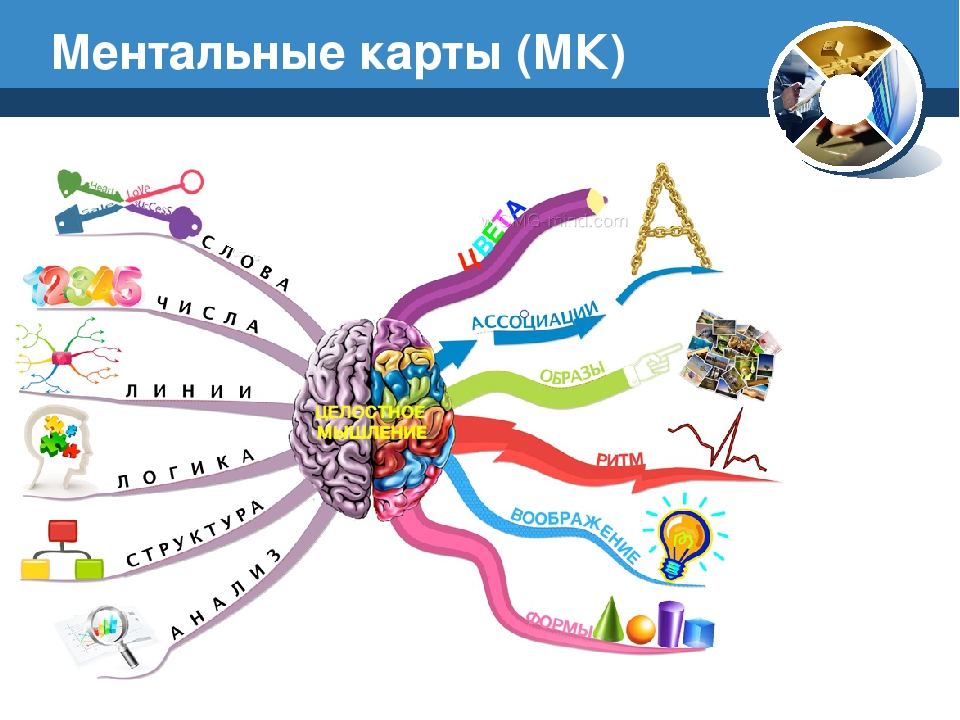 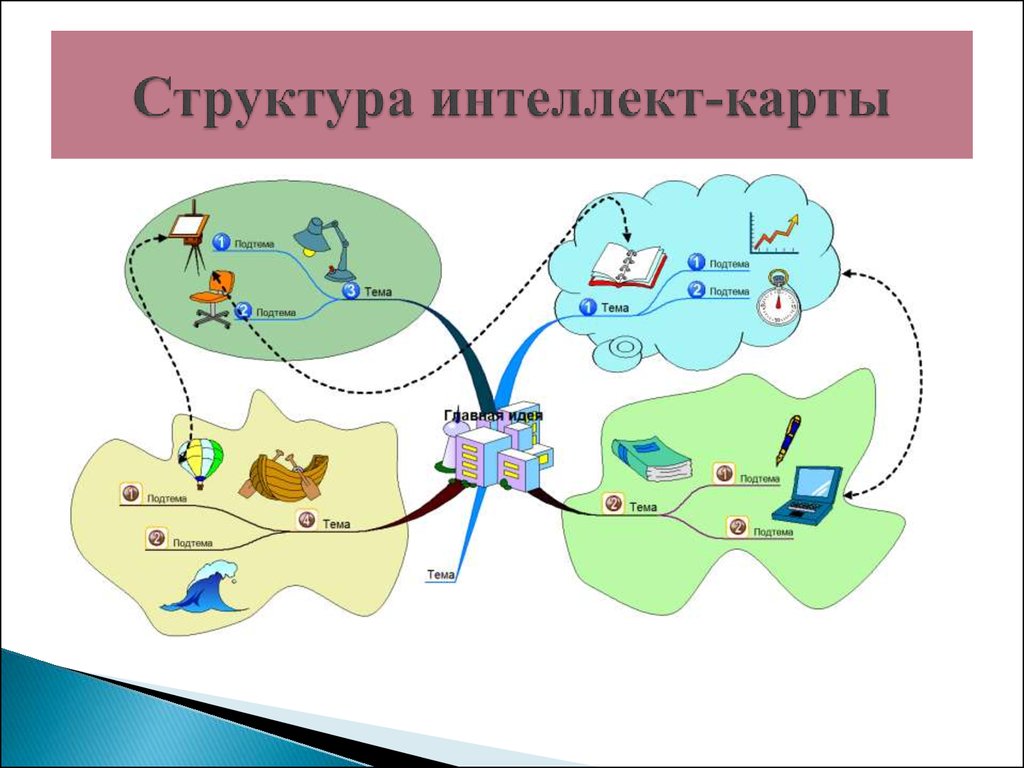 Варианты составления интеллект-карт
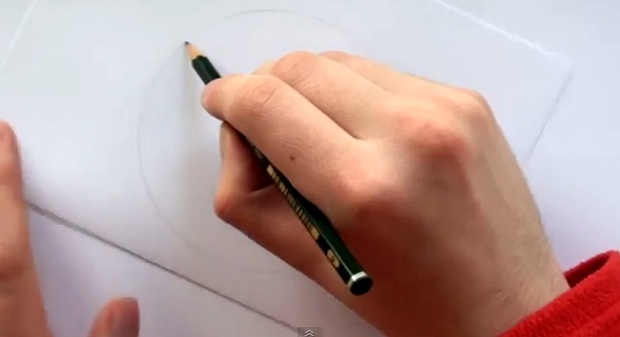 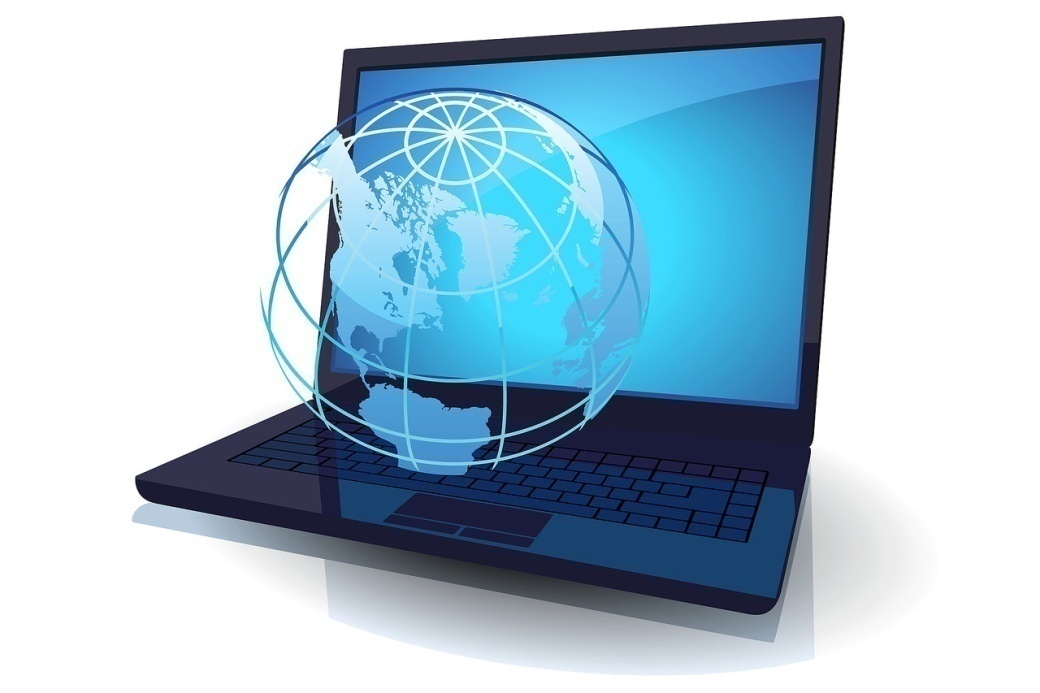 Рукописная
Через Интернет-сервисы
Правописание безударных гласных в корне слова.
Правописание согласных в корне слова.
Правописание -Н- и -НН- в различных частях речи.
Правописание НЕ с различными частями речи.
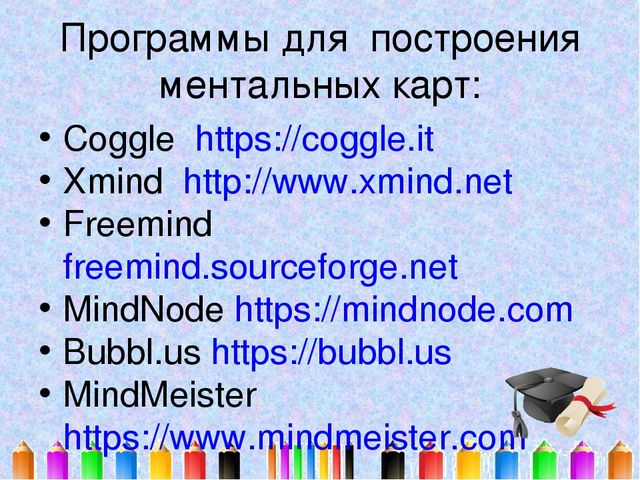 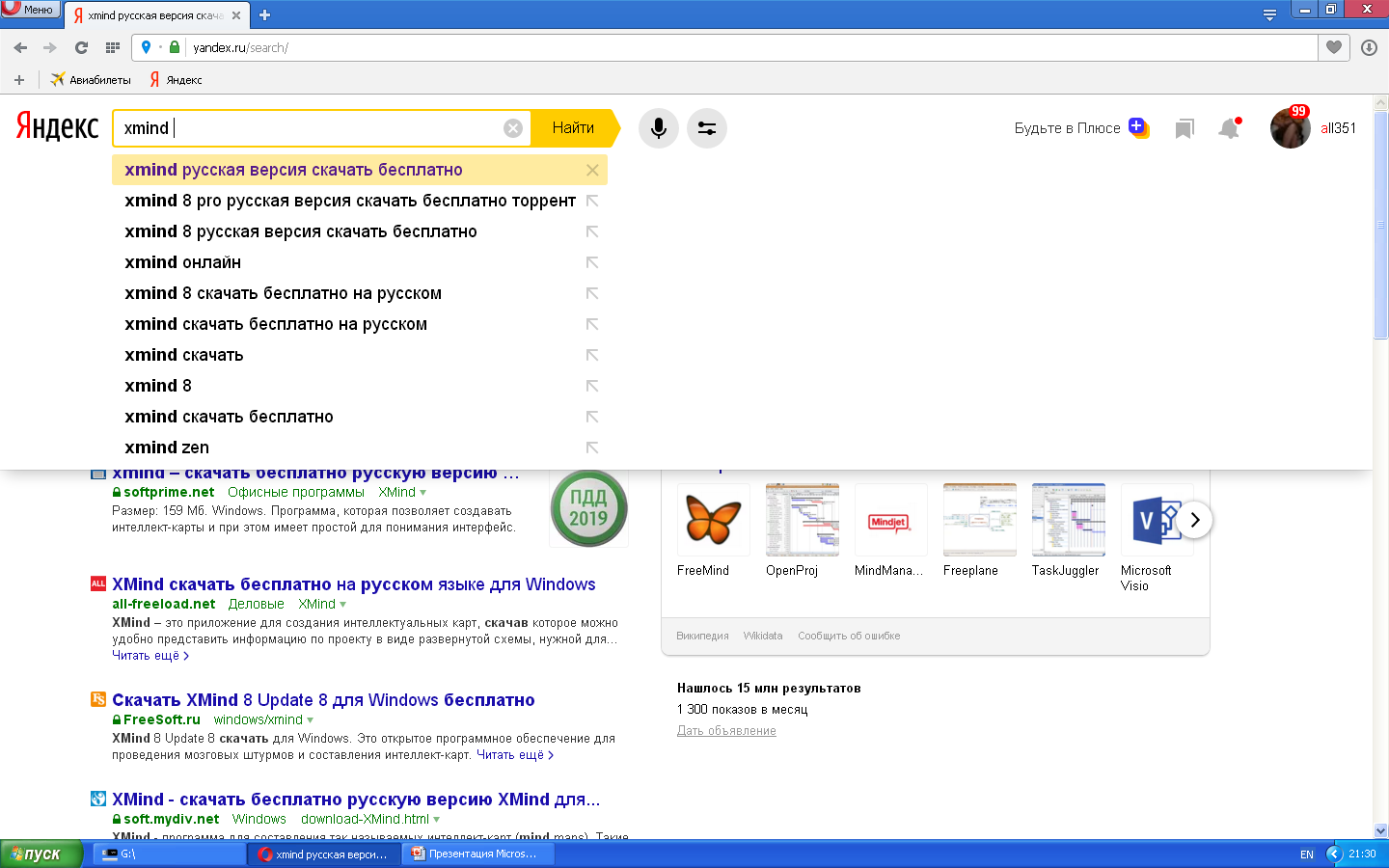 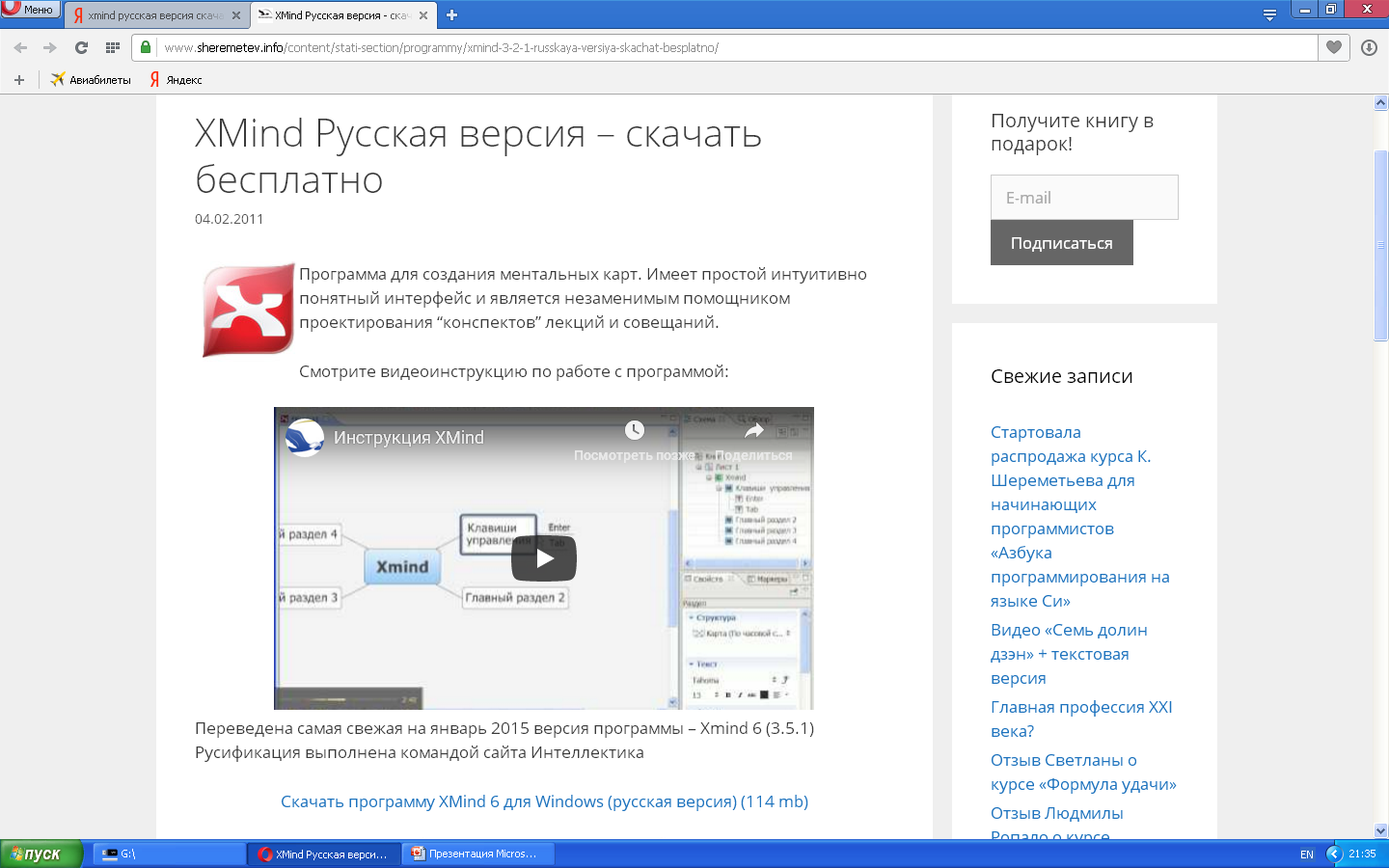 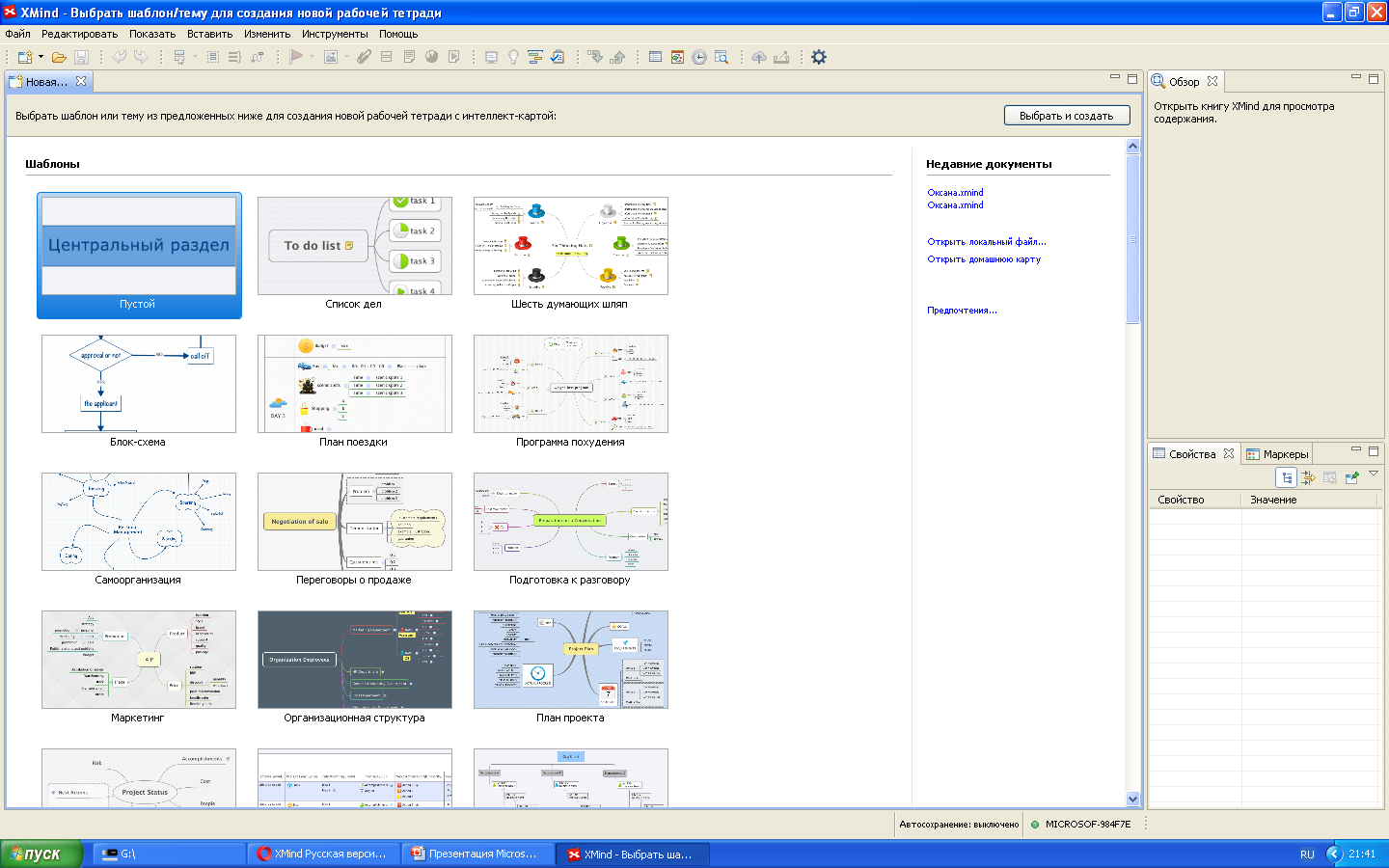 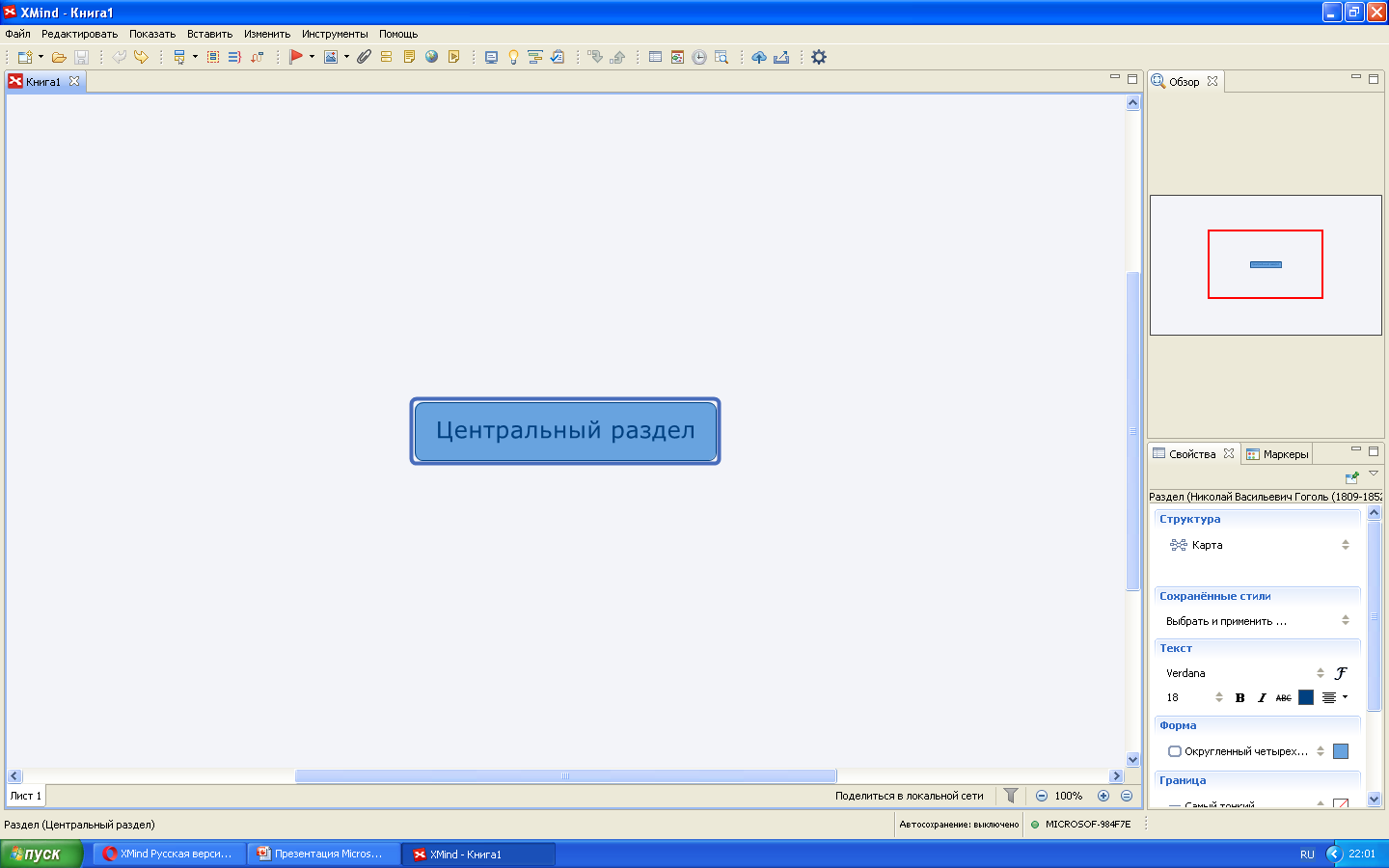 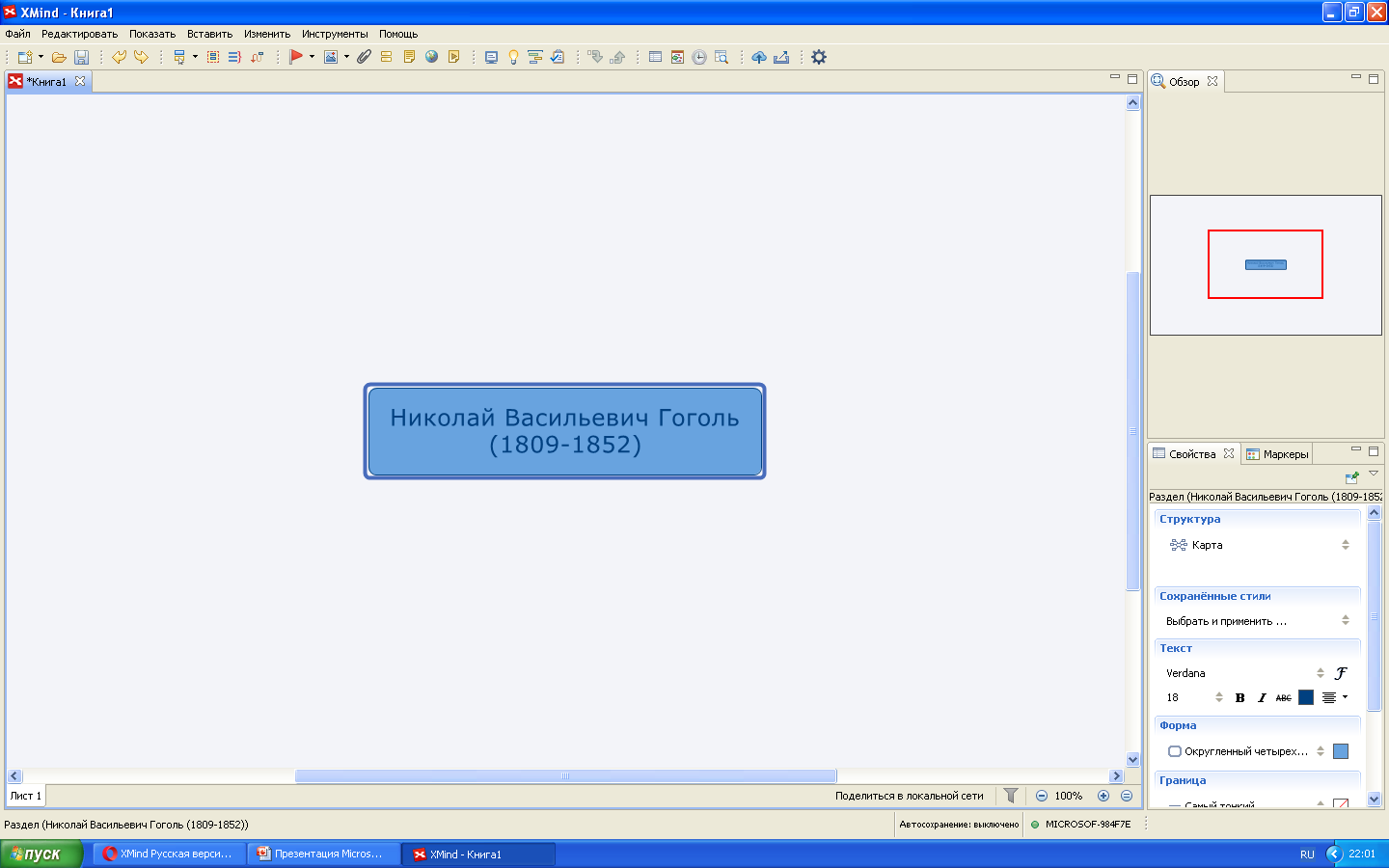 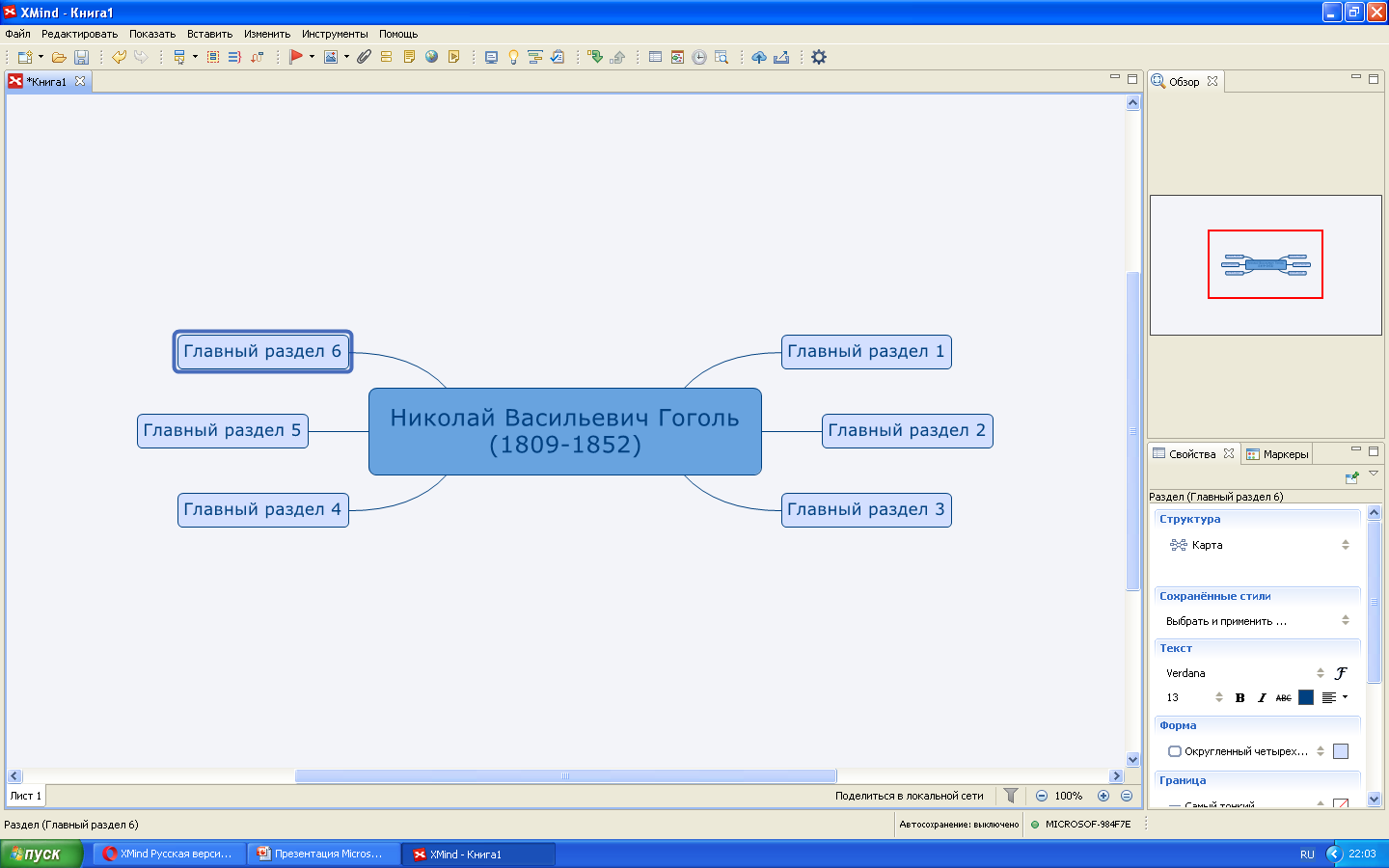 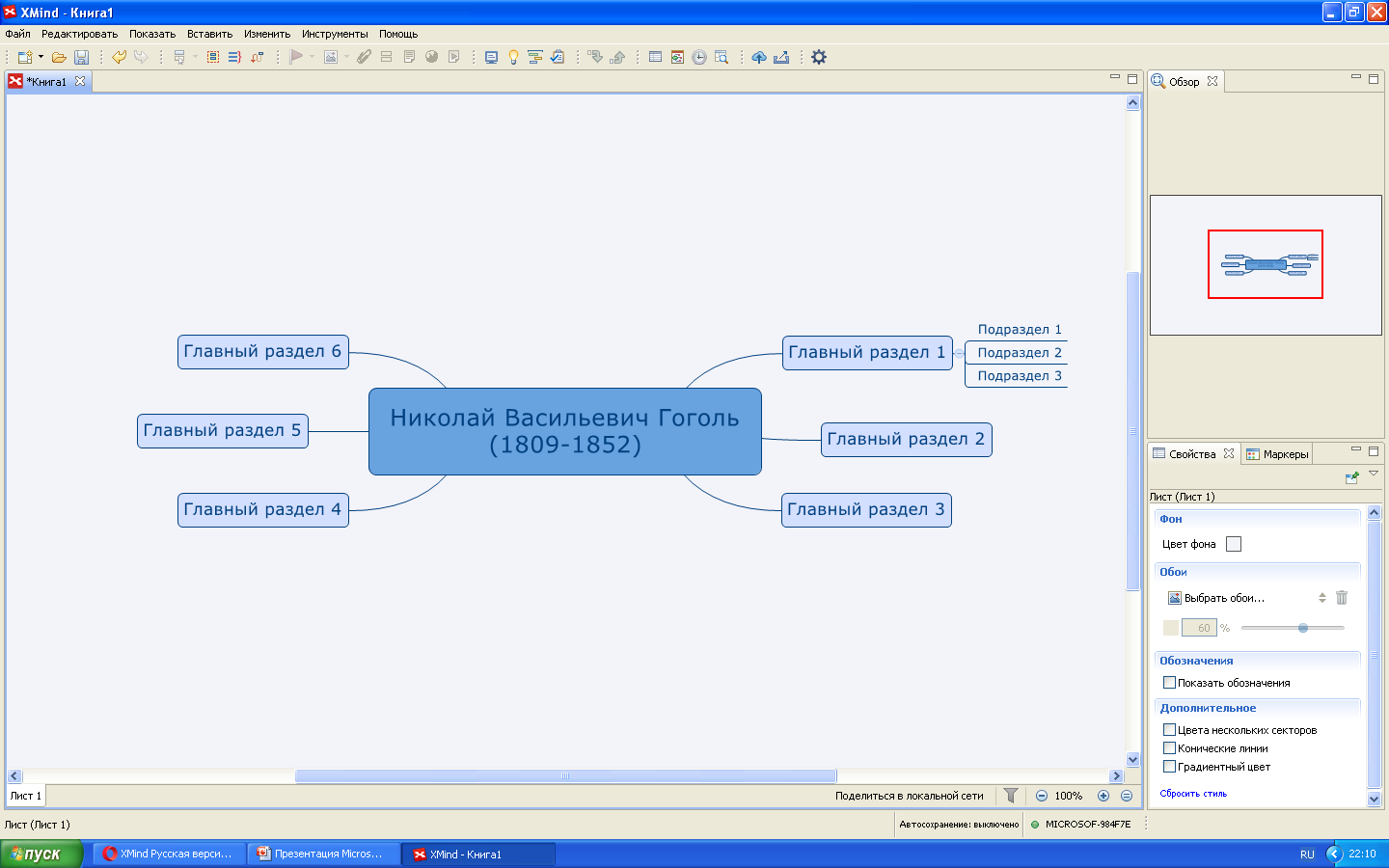 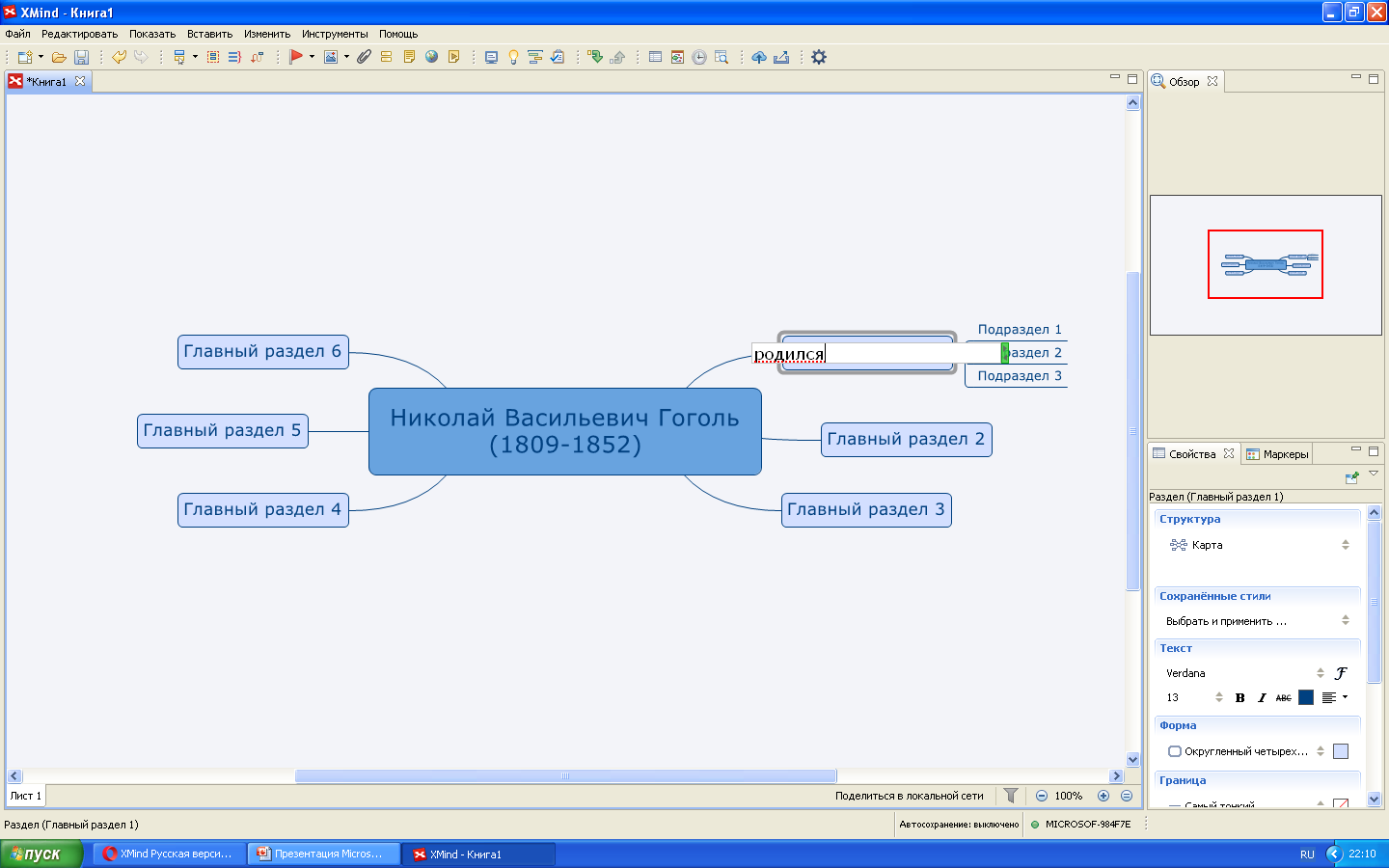 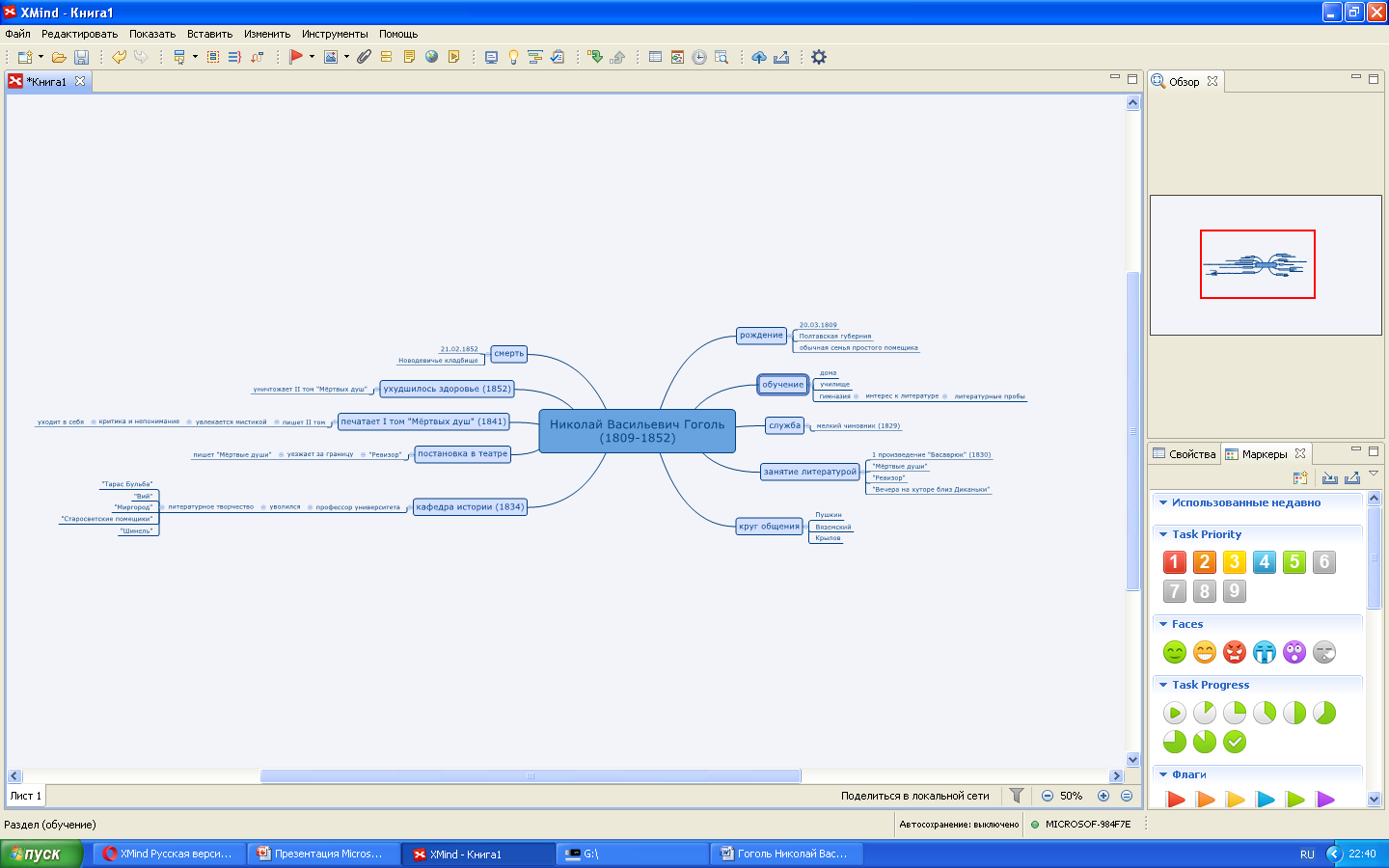 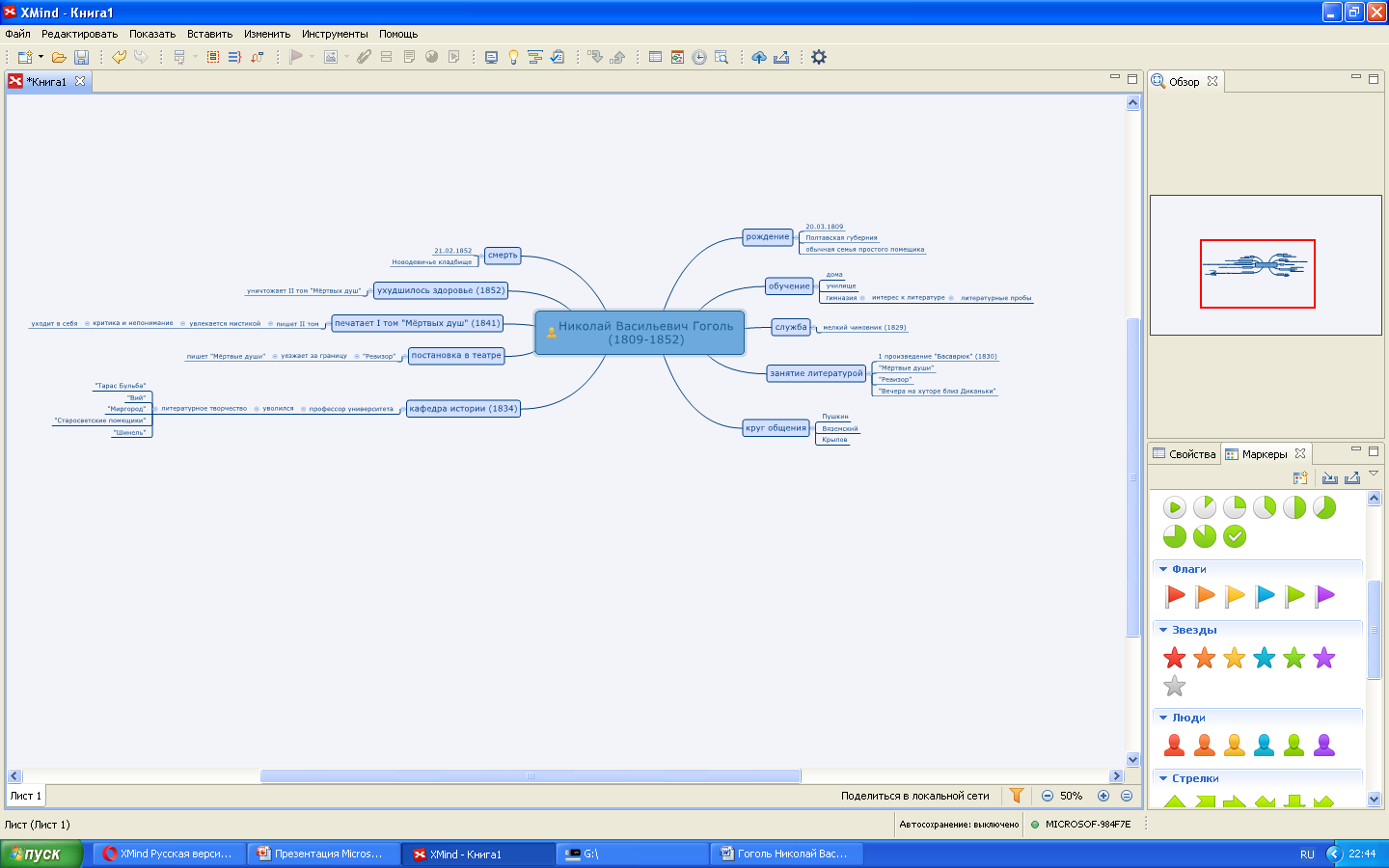 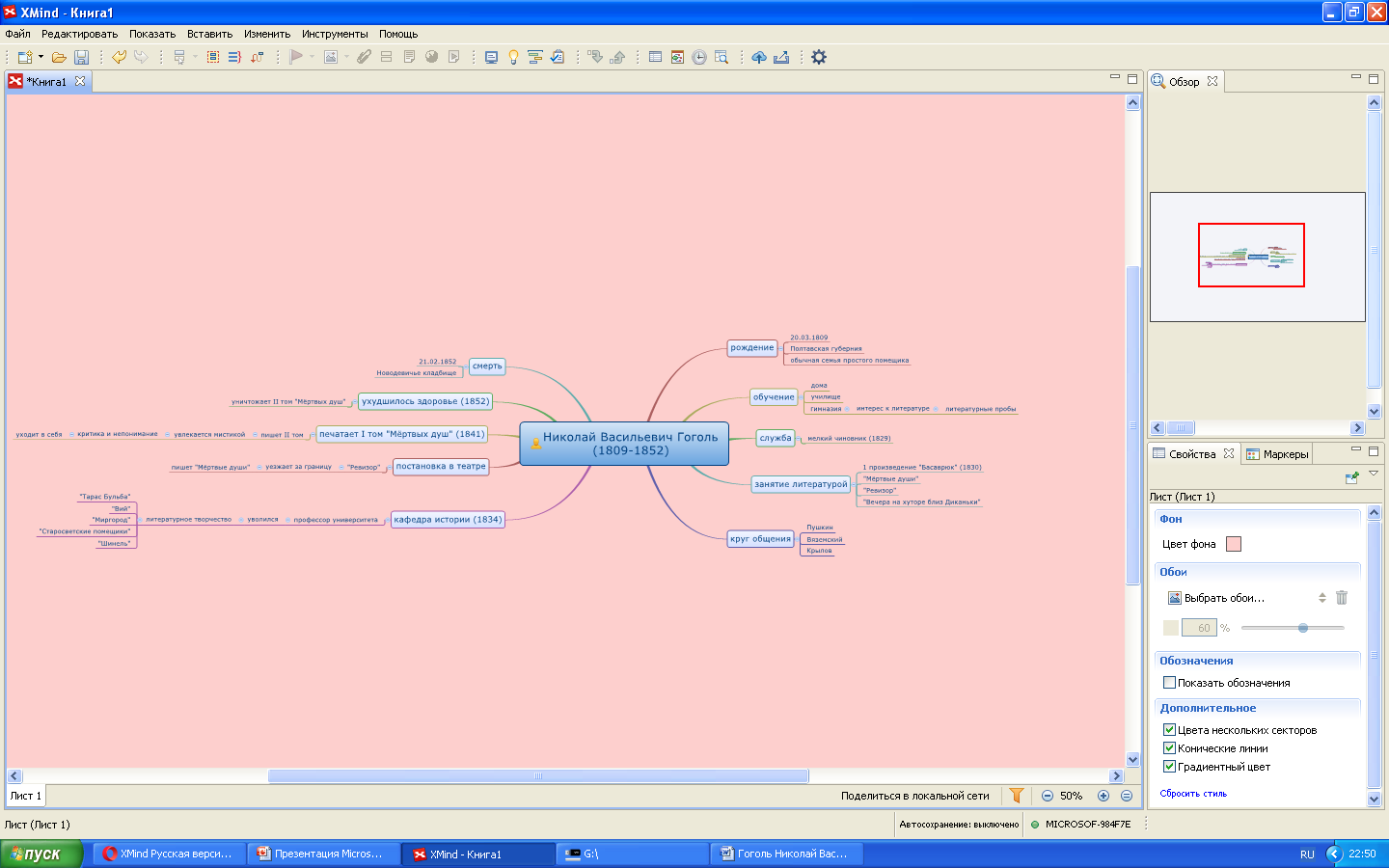 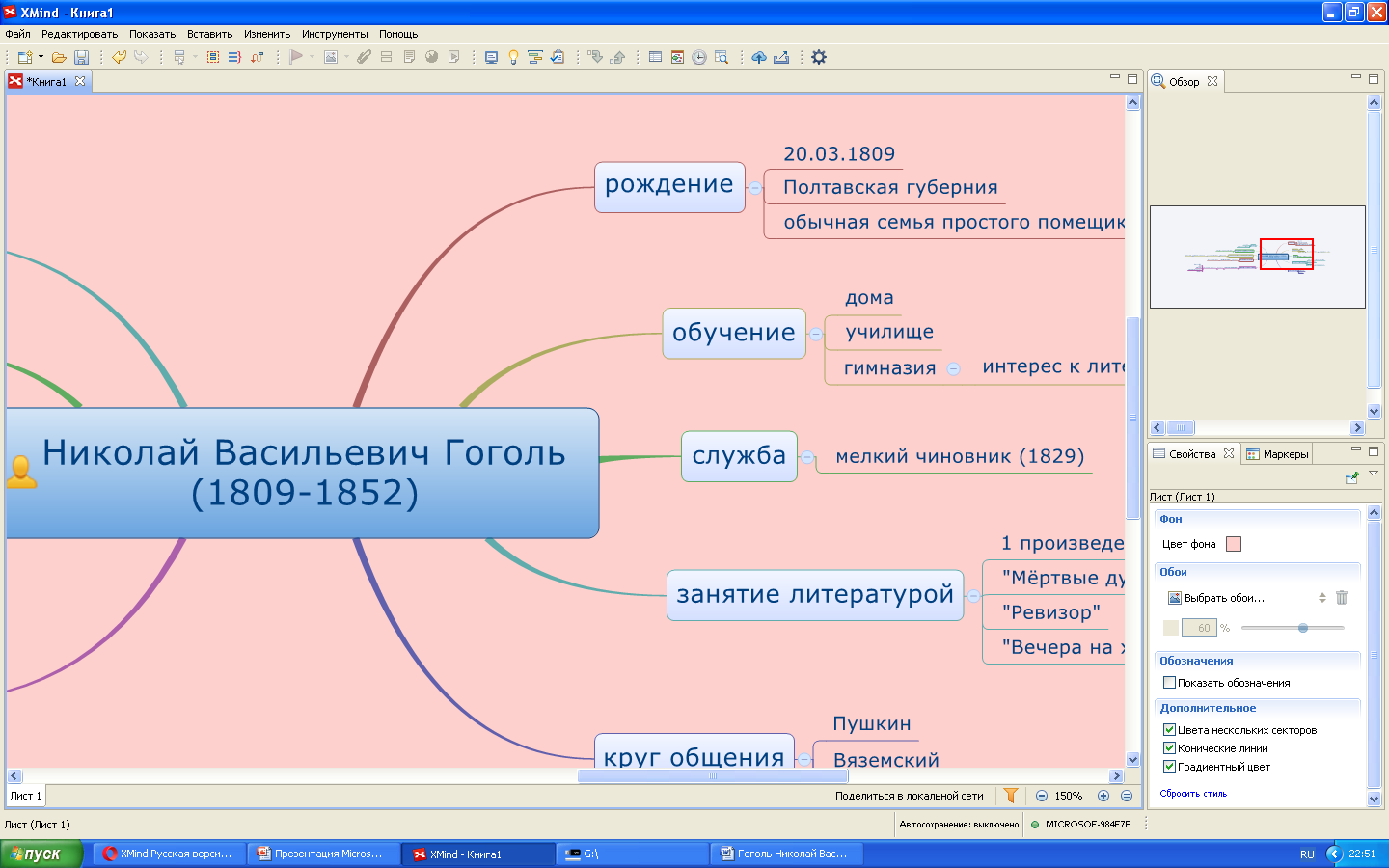 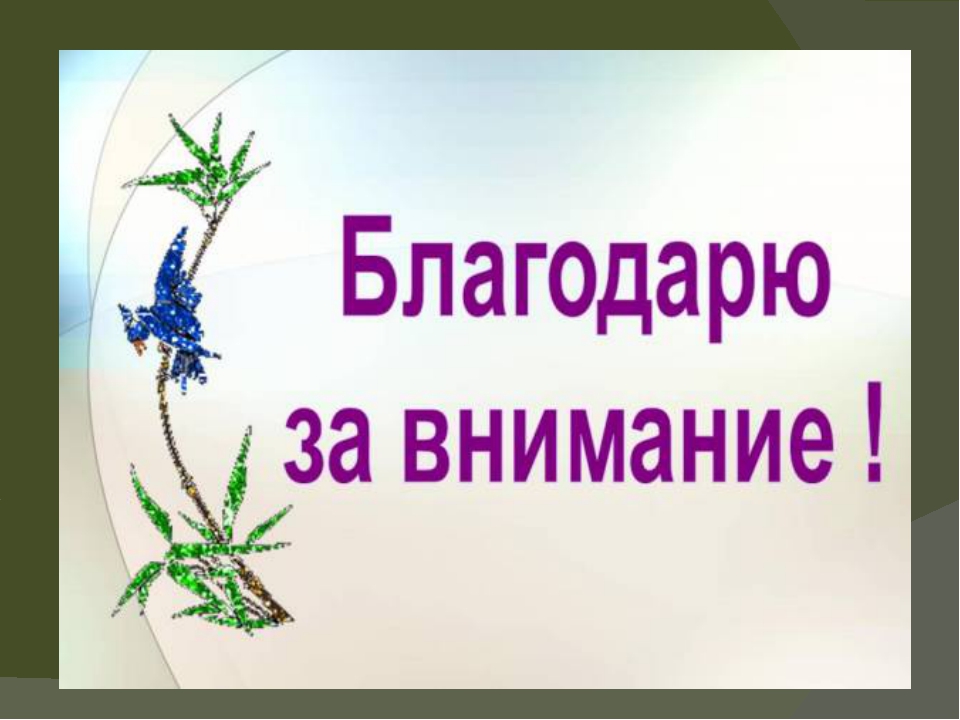